Career Services 

Presents the 28th annual
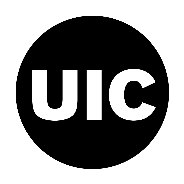 All Majors Career Fair 2018
Registered employers as of 1/8/18:
Academy For Urban School Leadership
Advanced Resources
Air Force ROTC
American Academy of Pediatrics
ArcelorMittal
Beacon Funding
California Department of Tax and Fee Administration
Caravel Autism Health
Catalyst Maria
Chicago Tech Academy High School
City of Springfield Police Department
City Year
Clark Dietz, Inc.
CSL Behring
Easterseals
Galileo Learning
Harbor Capital Advisors, Inc.
Heartland Alliance
Hirose Electric USA
Hollister Inc.
Illinois Department of Children & Family Services (DCFS)
Illinois Department of Transportation
John Burns Construction Company
Key Mortgage Services, Inc.
Larsen Manufacturing
Larson Engineering, Inc.
Lawrence Hall
mHUB
Nanhua USA LLC
Noble Network of Charter Schools
Northwestern Mutual
Ortho Molecular Products
Power Home Remodeling
Premier Roofing
Primera Engineers
Pronto Progress
Public Health Institute of Metropolitan Chicago
Quad/Graphics, Inc.
SAGA Innovations
Target
Thermo Fisher Scientific
Thrivent Financial
Tradebe Environmental Services, LLC
UCAN
United States Marine Corps Officer Programs. Recruiting Station Chicago
University of Chicago Section of Hospital Medicine
University Of Illinois Springfield Office of Graduate Intern Programs
WEC Energy Group
World Kitchen, LLC
Wynright Corporation
March 15th
Illinois Room
  Student Center East
750 S. Halsted
10 am to 2:00 pm
Over 90 employers expected! They will be recruiting for ALL majors in Liberals Arts, Business, Engineering and others, for all types of positions: full-time, part-time and internships!
Careerfairs.ocs.uic.edu
Dress professionally and bring resumes!!
Don’t miss UIC’s largest job fair of the Spring semester!